Why do we need DSPs?
In this part of the course DSP = Digital Signal Processor
A DSP is a CPU that is used in signal processing applications
Why do we need a DSP? Why not use a regular CPU?
DSPs are optimized for DSP, and thus :
DSPs are physically small
	several millimeters as compared to several centimeters
DSPs are much more energy efficient
	a DSP may consumes milliwatts 
		as compared to standard CPUs tens of watts or more
DSPs are less expensive
	a DSP may cost several dollars or less
		as compared to a CPUs 10s – 100s of dollars or more
Y(J)S   DSP     Slide 1
Other special processors
DSPs are not the only species of special CPUs
Array Processors specialize in matrix multiplication
FFT chips compute FFT even faster than DSPs
	by parallelizing the butterflies (up to a given size)
Systolic Arrays have arrays of simple processors to perform
matrix operations
convolutions
image processing
Graphics Processing Units were designed for graphics displays
	but are now used for many parallelizable tasks
		such as deep learning
AI processors, to accelerate neutral network training
Network processors are optimal for packet forwarding
Y(J)S   DSP     Slide 2
DSP Processors
We have seen that the Multiply and Accumulate (MAC) operation
is very prevalent in DSP computation
computation of energy
MA filters
AR filters
correlation of two signals
DFT
A Digital Signal Processor (DSP) is a CPU
	that can compute MACs very efficiently 
In fact, a DSP computes each individual MAC in 1 CPU clock cycle
Thus an L coefficient MA takes (about) L clock cycles in a DSP
	and to perform it in real-time
		L must be less than the sample interval (time between 2 inputs)
Y(J)S   DSP     Slide 3
CPU architecture
The term architecture in CS originated 
	when IBM designed a series of computers
		and desired to use the same (assembly) code on all of them
Like in buildings, architecture means the overall design
	without quantitative details
A DSP is a CPU with a specific architecture
	designed to be efficient in computation of MACs
The idea is to remove all architectural elements not needed for MACs
	(e.g., cache memory) in order to keep size and power minimal
and add new architectural elements that support MACs
We will start with a simple generic CPU architecture
	and see what elements we need to  add
Y(J)S   DSP     Slide 4
CPU
y
x
ALU with
ADD, MULT, etc
bus
memory
registers
PC
a
x
XTAL
t
y
z
A simple CPU
We will assume a simplistic model of CPU architecture
the CPU is driven by a crystal (clock)
faster CPUs can use higher frequency clocks
the CPU connects to external memory 
	over a bus
the CPU has an ALU with
	the usual arithmetic operations
the CPU has registers
	which are internal memory locations
		upon which the ALU can operate
Y(J)S   DSP     Slide 5
What is the XTAL for?
All CPUs are driven by an oscillator (usually a piezoelectric crystal)
	that supplies periodic pulses (we often say clocks or cycles or ticks)
We quantify efficiency of an operation by the number of ticks it requires
CPUs are rated according to the maximum frequency of the crystal
So, a 3 GHz CPU can compute 3 times as fast as a 1 GHZ CPU
	if it is fed by a 3 GHZ crystal (but will be the same if fed by 1 GHz xtal!)
To increase yield, fabricated CPUs dies are tested for speed
	and the CPUs rated according to the speed attained
Modern CPUs use microcode 
	their op-codes do not directly translate into hardware operations
		but are actually subroutines in a lower level language 
Each individual microcode instruction takes place in on pulse time
Most op-codes require multiple microcode instructions
	(e.g., the multiplication op-code might be microcoded Toom-Cook)
Y(J)S   DSP     Slide 6
Why registers?
CPUs are classified based on the number of addresses in an op-code
3 address CPUs:  A1 = A2 op A3
2 address CPUs:  A1 = A1 op A2
0 address CPUs (stack machines):  op
Early computers allowed arithmetic operations on memory locations
	but this severely limits memory space
So a full 3-address architecture
	needs an opcode that contains 3 addresses in memory
For example, a computer with 1 MB of memory
	requires 3*20bits = 60 bits just to specify memory
		and more bits to describe the operation
The alternative is to enable arithmetic only on registers
	which are special memory locations internal to the CPU
So, if we have 16 registers
	 a full 3-address architecture only requires 3*4=12 bits + operation
The cost is the need to load from and store to external memory
Y(J)S   DSP     Slide 7
Special registers
Not all registers are created equal!
In addition to general purpose registers all CPUs have special ones
There is one special register called the Program Counter
	that always holds the address of the next op-code to be performed
It is auto-incremented each operation
	but can be overwritten by goto and conditional branch op-codes
In DSPs some registers are accumulators
Accumulators hold larger numbers than regular registers
	(e.g., a regular register may be 16 bits in length
		and an accumulator 24 bits – 8 guard bits)
Accumulators are used for accumulating
	and need the longer length in order not to overflow!
Many CPUs have other special registers
	such as stack pointers, loop counters, pointer registers, etc.
Y(J)S   DSP     Slide 8
High-level MAC loop
The basic MAC loop in high level languages is
	(assuming that a and x are in static buffers)
loop over all times n
initialize yn  0
loop over i from 1 to number of coefficients
yn  yn + ai * xj  (j somehow related to i)
output yn

Efficient low level programming always uses (read) pointers 
	since array indexing requires wasteful offset calculations 
		ADDR(a[i]) = ADDR(a[0]) + i * word-length
To explicitly increment the pointers
	ADDR(a[i+1]) = ADDR(a[i]) + word-length
For energy and correlation i and j increase together
For convolution i increases and j decreases
Y(J)S   DSP     Slide 9
Intermediate level MAC loop
So, in some imaginary assembly level language
	our MAC loop looks like this:
loop over all times n
clear y
set number-of-iterations to n
loop
decrement number-of-iterations
if number-of-iterations = 0 then terminate loop
update a pointer
update x pointer
multiply z  a * x 		(3-address addressing)
increment y  y + z	    (2-address addressing)
output y
Y(J)S   DSP     Slide 10
Low level MAC loop
Now let’s use registers! (remember we have a, x, and y registers)
loop over all times n
clear y register
set number-of-iterations to n
loop
update a pointer
	load contents of memory addressed by a into register a
update x pointer
load contents of memory addressed by x into register x
multiply z  a * x  (register operation!)
increment y  y + z (register operation!)
decrement number-of-iterations
if number-of-iterations = 0 then terminate loop
store y
Y(J)S   DSP     Slide 11
Zero-overhead loops
DSPs, like many CPUs, have a zero-overhead loop
This means that we can configure a special loop counter register
	that auto-decrements and is tested implicitly 
loop over all times n
clear y register
loop number-of-iterations times
update a pointer
	load contents of memory addressed by a into register a
update x pointer
load contents of memory addressed by x into register x
multiply z  a * x  (register operation!)
increment y  y + z (register operation!)
store y
Why do we no longer care about the decrement and testing?
Since additional hardware (silicon) takes care of this task
	in parallel to other operations!
Y(J)S   DSP     Slide 12
Cycle counting
We still can’t count clock ticks
	since really low level (hardware) operations
		need to take the op-code fetch and decode into account
So the clocks operations inside the outer loop look something like this:	
Update pointer to ai
Update pointer to xj
Load contents of ai into register a
Load contents of xj into register x
Fetch operation (MULT)
Decode operation (MULT)
MULT a*x with result in register z
Fetch operation (INC)
Decode operation (INC)
INC register y by contents of register z
So it takes at least 10 cycles to perform each MAC using a regular CPU
Our mission (and we have decided to accept it!)
	is to reduce this to 1 clock cycle by adding new silicon
Y(J)S   DSP     Slide 13
This really isn’t right!
We ridiculously assumed each operation takes only 1 cycle 
we know multiplication takes many more 
addition frequently takes a few cycles
even fetch really requires at least 2 cycles 
1 to send an address to external memory
1 to retrieve the value from the memory
So we are radically underestimating 
	the number of cycles a regular CPU needs
But we don’t care since this will happen in any CPU
	even a DSP!
Y(J)S   DSP     Slide 14
Step 1 - new opcode
To build a DSP (a 1-cycle MAC CPU)
	we need to enhance the basic CPU with new hardware (silicon)
The easiest step is to define a new opcode called MAC
	which is what Intel did in the MMX extensions



The upgraded code now looks like this:
Update pointer to ai
Update pointer to xj
Load contents of ai into register a
Load contents of xj into register x
Fetch operation (MAC)
Decode operation (MAC)
MAC a*x with incremented to accumulator y

However 7 > 1, so this is still NOT a DSP !
ALU with
ADD, MULT, MAC, etc
bus
memory
p-registers
PC
pa
px
accumulator
registers
y
a
x
Y(J)S   DSP     Slide 15
Step 2 - register arithmetic
The two operations
Update pointer to ai
Update pointer to xj
could be performed in parallel
but both are performed by the ALU
So we add pointer arithmetic units 
one for each pointer register
Special sign || used in DSP assembler
to mean operations in parallel
ALU with
ADD, MULT, MAC, etc
bus
memory
p-registers
PC
pa
px
INC/DEC
accumulator
registers
a
x
z
y
Update pointer to ai  ||  Update pointer to xj
Load contents of ai into register a
Load contents of xj into register x
Fetch operation (MAC)
Decode operation (MAC)
MAC a*x with incremented to accumulator y
However 6 > 1, so this is still NOT a DSP !
Y(J)S   DSP     Slide 16
Step 3 - memory banks and buses
We would like to perform the loads in parallel
but we can't since they both have to go over the same bus
So we add another bus
and segment into memory banks
so that there is no contention !
There is dual-port memory
	but it has an arbitrator which adds delay



Update pointer to ai  ||  Update pointer to xj
Load ai into a || Load xj into x
Fetch operation (MAC)
Decode operation (MAC)
MAC a*x with incremented to accumulator y
However 5 > 1, so this is still NOT a DSP !
ALU with
ADD, MULT, MAC, etc
bus
bank 1
p-registers
PC
pa
px
bus
INC/DEC
bank 2
accumulator
registers
a
x
y
Y(J)S   DSP     Slide 17
Harvard architecture
One of the first digital computers
	was the Automatic Sequence Controlled Calculator (the Mark I)
that was designed in Harvard by Howard Aiken (and built by IBM)
	and employed >750,000 electromechanical components
It was funded by the US Navy
	and later enhanced to become the Harvard Mark II, III, and IV
The Harvard computers were used by John von Neumann
	for calculations related to the Manhattan project
and was programmed by Grace Hopper (the originator of the word bug)
The overall architecture of the Harvard computers included
a central processing unit 
program memory (that is immutable during run-time)
data memory (that can be read and written during run-time)
Y(J)S   DSP     Slide 18
Von Neumann architecture
The Electronic Numerical Integrator and Computer is often called the 1st 
	fully programmable, general-purpose, digital computer
It was designed by John Mauchly and J. Presper Eckert
	at the University of Pennsylvania, funded by the US army
based on principles described in 1945 by John von Neumann
The overall architecture of the ENIAC included
a central processing unit 
a single memory that holds both program op-codes and data
Von Neumann merged program and data memory not only to simplify
	but to enable changing the program during run-time (learning)
Turing, after reading von Neumann’s paper,
	abstracted these principles into what is called the Turing machine
The von Neumann architecture is used in all modern computers
	except DSPs!
Y(J)S   DSP     Slide 19
Step 4 - Harvard architecture
By adopting Harvard architecture with yet another bus to another memory
	we needn't count fetch since it is performed in parallel
We can remove the decode cycle as well 
 (we’ll see why later)
bus
ALU with
ADD, MULT, MAC, etc
data 1
p-registers
bus
data 2
PC
pa
px
INC/DEC
bus
accumulator
registers
program
a
x
y
Update pointer to ai  ||  Update pointer to xj
Load ai into a || Load xj into x
MAC a*x with incremented to accumulator y
However 3 > 1, so this is still NOT a DSP !
Y(J)S   DSP     Slide 20
Step 5 - pipelines
We seem to be stuck
Update MUST be before Load
Load MUST be before MAC
But we can use a pipelined approach 
It takes 1 tick per tap as long as the pipeline is full
altogether it takes n+2 clocks (which is n for large n!)
More generally, a pipeline of depth D takes n+D-1 ticks
op
t
6
7
1
2
3
4
5
Y(J)S   DSP     Slide 21
Why do we need longer pipelines?
Why would we want D>3 ?
Remember that we said 
	that we don’t have to count ticks for fetch and decode?
These are actually performed in parallel using a pipeline
Doesn’t a MAC op-code have to multiply before adding?
	Yes, but we can pipeline them
Remember we said that multiplication 
	really takes many more than 1 cycle?
We can pipeline these cycles to reduce overall execution time
Of course, adding to the pipeline’s depth
increases the delay
makes filling the pipeline more challenging
is subject to diminishing returns (Amdahl’s law)
Y(J)S   DSP     Slide 22
Pipelines in other CPUs
Many modern CPUs employ pipelines – how are DSPs different?
DSPs employ pipelining as a last resort (when logically stuck)
	other CPUs use pipelining as the main (only) parallelization 
Thus non-DSP CPUs can pipeline all stages of a MAC
	resulting in lower ticks/tap
		but more delay and less determinism
Advanced non-DSP CPUs even employ speculative lookahead
	to attempt to keep the pipeline full with conditional branches
DSPs allow programmers to monitor and manipulate the pipeline
	for other CPUs pipelining is basically transparent
DSPs actually get more from pipelining 
	due to memory banks and Harvard architecture
Y(J)S   DSP     Slide 23
DSP programming
DSP programming is harder than regular programming
	(which is why it is today mostly done in India and eastern Europe)
For maximal efficiency :
one needs to program in assembly
one needs to know the DSP’s architecture
one needs to program in parallel assembly
one needs to place data in the correct memory banks
one needs to keep the pipeline full
The last portion often requires painstakingly rewriting and reordering
The usual technique is to start with many NOPs
	and iteratively improve the program eliminating pipeline holes
Y(J)S   DSP     Slide 24
DSP programmers
There are three types of DSP programmers
1. algorithm designers 
use floating point
care more about theory than real-time
usually code in MATLAB, Python, C++
2. low-level coders
structure code for real-time
convert algorithms from floating point to fixed point
usually code in C
3. DSP coders
convert real-time oriented C to parallel assembly
work directly on the silicon
program critical routines in DSP assembly language 
program non-critical routines in C with pragmas
Y(J)S   DSP     Slide 25
Zero-overhead interrupts
How do the input sample values get into the buffers?
All CPUs have (serial or parallel) I/O ports  
	with memory for one value (bit or byte or whatever)
There are two methods for transferring from an input port to the buffer:
1. Polling – the CPU repeatedly checks if something is in port memory 
	this is very inefficient since we need to check overly frequently
2. Interrupts – when the input port is ready it raises an interrupt
	causing the CPU to perform a context switch
Context switches are very expensive on regular CPUs
	since all registers need to be saved and later restored
Most DSPs have a limited zero-overhead interrupt mechanism
	where certain registers are copied into shadow registers in 1 cycle
		and restored when returning form the interrupt handler
Such handlers are usually limited to a small number of instructions
		(just enough to copy and increment the buffer length)
	and are themselves non-interruptable
Y(J)S   DSP     Slide 26
Fixed point
In the real world signal values are real numbers
	that can be well approximated by rational numbers
		but not usually by integers
Fixed point representation represents a rational number as a integer
	by fixing the (binary) decimal point, described as Qm.n notation






We often take m=0 and use Qn (scientific) notation
	in which the integer value I represents the rational Q = I / 2n
In each part of the program 
	all values are represented in the same Qn  
but in different parts different Qn are used
sign
bit
n
m
Y(J)S   DSP     Slide 27
Q representation examples
On a machine with 16 bit registers
Y(J)S   DSP     Slide 28
Saturation Arithmetic
Many DSPs are fixed point, i.e. handle (2s complement) integers only
Floating point is more expensive and slower 
	(because of the need to renormalize after calculation)
Floating point numbers can underflow
Fixed point numbers can overflow
We saw that accumulators have guard bits to protect against overflow
When regular fixed point CPUs overflow 
numbers greater than MAXINT become negative
numbers smaller than -MAXINT become positive
Fixed point DSPs have a saturation arithmetic mode
numbers larger than MAXINT become MAXINT
numbers smaller than -MAXINT become -MAXINT
this is still an error, but a smaller error
There is a tradeoff between safety from overflow and SNR
Y(J)S   DSP     Slide 29
What else is special?
We have already mentioned that DSPs support bit-reversed addressing
	which speeds calculation of FFTs
However, it is important to consider what DSPs don’t have:
most DSPs run at modest clock rates compared to modern CPUs
	(50MHz, 100 MHz, 200 MHz)
many DSPs are fixed point
many DSPs have modest word sizes (16/24 bits, 32/40 bits)
DSPs do not have program or data cache memory
DSPs do not use modern accelerations, e.g., speculative execution
most DSPs do not have a division op-code
DSPs do not have a square-root op-code
That’s why DSPs are amazing at DSP tasks (	but miserable at others)
	but can be small and require little power
Y(J)S   DSP     Slide 30
What – no division?
Most DSPs do not have an op-code for division, which is often needed
For example, Automatic Gain Control divides by the RMS 
So what does one do?
If time is not critical one can use a library routine
	but for real-time we need something better 
It is enough to know how to invert y = 1/x
	for which there are many iterations
		 that converges to the right answer
The simplest one is
Start with a reasonable guess for y
Loop
	y ← y * (2 – y*x)     Note that y is a fixed point !
If you start with a good guess, this will converge in a few iterations
For AGC, initializing with the previous value, 3 iterations is often enough
Y(J)S   DSP     Slide 31
Full division
If you need to divide  y = N/D 
	and don’t want to invert and multiply 
		then Goldschmidt division uses a similar trick
N’ ← N
D’ ← D
Loop until D’≈ 1
	q ← 2 – D’
	N’ ← N’ * q
	D’ ← D’ * q
y ← N’
More generally
	many operations can be carried out by finding a recursion 
		for which the answer is an attractive fixed point
Y(J)S   DSP     Slide 32
Square root
Y(J)S   DSP     Slide 33
Pythagorean addition
In DSP applications square root is mostly required as part of 
	Pythagorean addition 
for which there are approximations such as

where 0.25 < k < 0.31
k=0.267304 gives the exact mean 
k=0.300585 gives minimum variance
More importantly there is the Moler-Morrison algorithm
	which requires 2 divisions
and the CORDIC algorithm that requires only shift and add
	and converges exponentially, gaining 1 bit per iteration
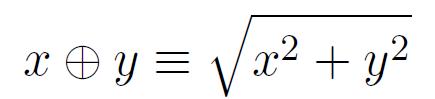 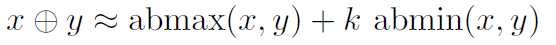 Y(J)S   DSP     Slide 34
Moler-Morrison
To find p, Pythagorean sum of x and y
p ← abmax(x,y)
q ← abmin(x,y)
Loop until q ≈ 0
	r ← (q/p)2
	s ← r/(4+r)
	p ← p + 2*s*p
	q ← s*q
return p
Note that p ⊕ q = x ⊕ y  and  0 ≤ q ≤ p  always 
	and that the algorithm drives q → 0
Y(J)S   DSP     Slide 35
Sine and Cosine
Y(J)S   DSP     Slide 36
CORDIC
Y(J)S   DSP     Slide 37

q = ( tan-1 2-k )
k=0
The main idea behindCORDIC for sin/cos
Y(J)S   DSP     Slide 38
CORDIC for sin/cos
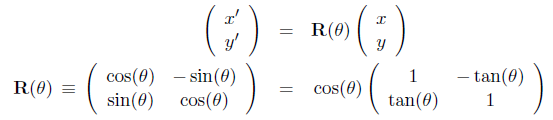 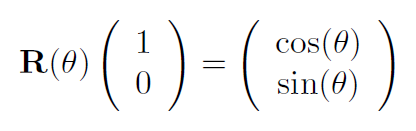 (cosθ, sinθ)
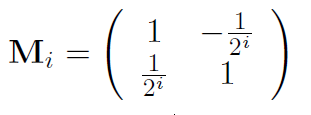 θ
(1,0)
Y(J)S   DSP     Slide 39
No multiplications!
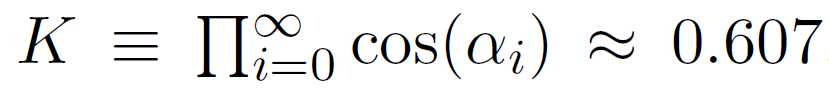 Y(J)S   DSP     Slide 40
The CORDIC algorithm
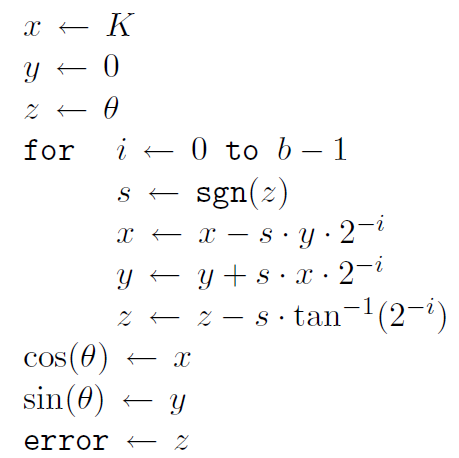 The full derivation is in the course text!
depends on sgn(z)
Y(J)S   DSP     Slide 41